Architectural Patterns to deploy Machine Learning scalable applications
Patterns
“We have some intuition that there are different kinds of software architectures, but we have not formalized, or institutionalized, them.” A.L. Wolf
Design Patterns are formalized best practices 
found to solve common problems
Design Pattern Zoo
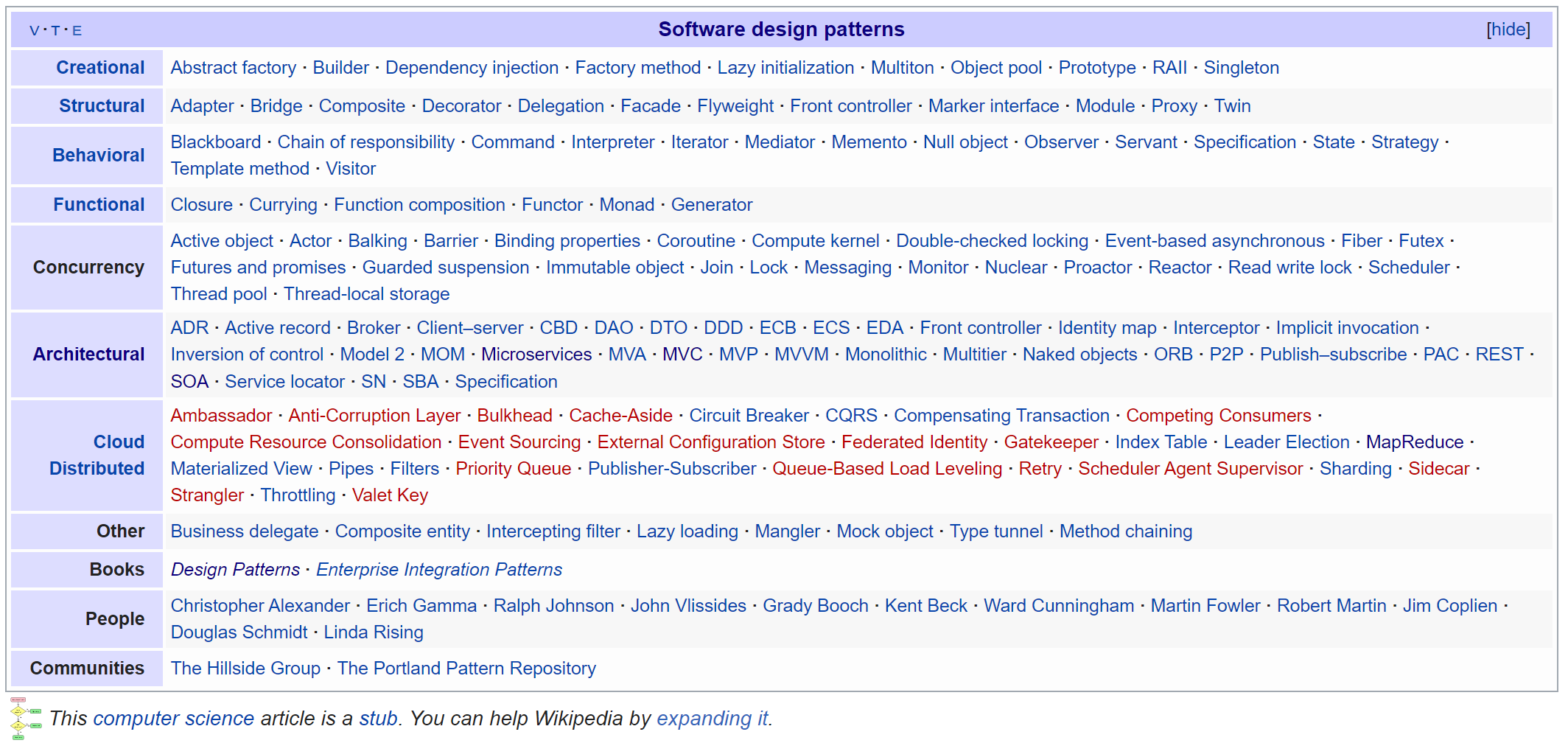 The 23 Classical Patterns by Type
Creational
Creating an object rather than instantiate it directly
Structural
Using inheritance to compose new objects
Behavioral
Defining how objects can communicate
Abstract factory groups object factories that have a common theme.
Builder constructs complex objects by separating construction and representation.
Factory method creates objects without specifying the exact class to create.
Prototype creates objects by cloning an existing object.
Singleton restricts object creation for a class to only one instance.
Adapter allows classes with incompatible interfaces to work together by wrapping its own interface around that of an already existing class.
Bridge decouples an abstraction from its implementation so that the two can vary independently.
Composite composes zero-or-more similar objects so that they can be manipulated as one object.
Decorator dynamically adds/overrides behavior in an existing method of an object.
Facade provides a simplified interface to a large body of code.
Flyweight reduces the cost of creating and manipulating a large number of similar objects.
Proxy provides a placeholder for another object to control access, reduce cost, and reduce complexity.
Chain of responsibility delegates commands to a chain of processing objects.
Command creates objects which encapsulate actions and parameters.
Interpreter implements a specialized language.
Iterator accesses the elements of an object sequentially without exposing its underlying representation.
Mediator allows loose coupling between classes by being the only class that has detailed knowledge of their methods.
Memento provides the ability to restore an object to its previous state (undo).
Observer is a publish/subscribe pattern which allows a number of observer objects to see an event.
State allows an object to alter its behavior when its internal state changes.
Strategy allows one of a family of algorithms to be selected on-the-fly at runtime.
Template method defines the skeleton of an algorithm as an abstract class, allowing its subclasses to provide concrete behavior.
Visitor separates an algorithm from an object structure by moving the hierarchy of methods into one object.
Even if some Design Patterns are very common…
The 23 Classical Patterns by Type
Creational
Creating an object rather than instantiate it directly
Structural
Using inheritance to compose new objects
Behavioral
Defining how objects can communicate
Abstract factory groups object factories that have a common theme.
Builder constructs complex objects by separating construction and representation.
Factory method creates objects without specifying the exact class to create.
Prototype creates objects by cloning an existing object.
Singleton restricts object creation for a class to only one instance.
Adapter allows classes with incompatible interfaces to work together by wrapping its own interface around that of an already existing class.
Bridge decouples an abstraction from its implementation so that the two can vary independently.
Composite composes zero-or-more similar objects so that they can be manipulated as one object.
Decorator dynamically adds/overrides behavior in an existing method of an object.
Facade provides a simplified interface to a large body of code.
Flyweight reduces the cost of creating and manipulating a large number of similar objects.
Proxy provides a placeholder for another object to control access, reduce cost, and reduce complexity.
Chain of responsibility delegates commands to a chain of processing objects.
Command creates objects which encapsulate actions and parameters.
Interpreter implements a specialized language.
Iterator accesses the elements of an object sequentially without exposing its underlying representation.
Mediator allows loose coupling between classes by being the only class that has detailed knowledge of their methods.
Memento provides the ability to restore an object to its previous state (undo).
Observer is a publish/subscribe pattern which allows a number of observer objects to see an event.
State allows an object to alter its behavior when its internal state changes.
Strategy allows one of a family of algorithms to be selected on-the-fly at runtime.
Template method defines the skeleton of an algorithm as an abstract class, allowing its subclasses to provide concrete behavior.
Visitor separates an algorithm from an object structure by moving the hierarchy of methods into one object.
… we are not going to talk about these kinds of pattern!
Machine Learning Scalable Applications
Unstructured Data
Real Time/Batch
Structured Data
Model Training
Batch
Something to Present
Model Scoring
Real Time
Real Time/Near RT
From ETL to ET-TL
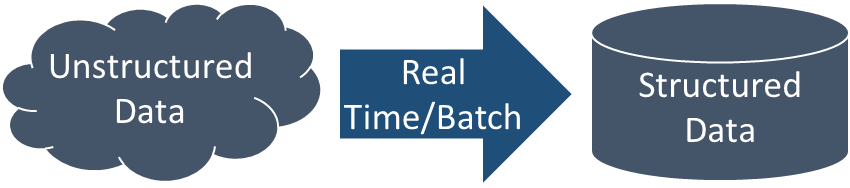 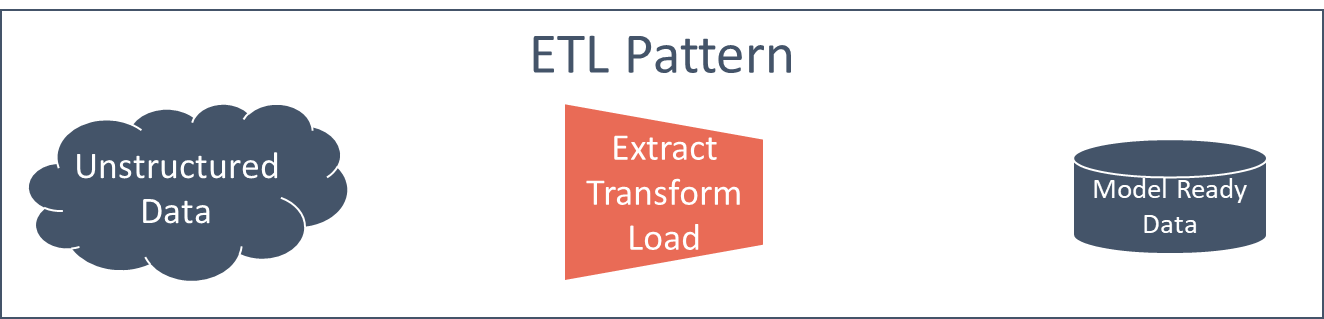 ETL Pattern
A single process takes unstructured data, makes some kind of processing and saves the result into a structured place. Information discarded often are not re-extractable in a second time.
Extract Transform Load
Unstructured Data
Model Ready Data
EL-TL Pattern
A first process takes data as-is, with no transformation. Only a standard serialization is allowed (e.g., json). A second process takes these structure data and makes the needed transformation
Extract Transform Load
Unstructured Data
Structured Data
Extract Transform Load
Model Ready Data
Object Storage Model
Object storage is a computer data storage architecture that manages data as objects. It is opposed to other storage architectures like file systems or block storage.
Each object typically contains data, contextual information (metadata), and technical information (header).
It is based on a shared naming convention, which generates a unique id for each object, and a shared serialization strategy (e.g., json).
It allows to distribute data over several nodes
Object storage was created to allow retention of massive amounts of unstructured data
Data Lake
Models you can build using data cannot be known a priori: if some pieces of information are not saved when produced (e.g., under sampling a sensor), they could not be re-acquired later.
Legacy Systems integration is pretty complex and expensive: once a legacy system is integrated, there is no reason not to get all available information.
Other Data Architectures have problems dealing with heterogeneous data or data which format and content can change over time.
Data Lakes is based on four pillars:
Unprocessed data (only serialized in objects)
Data saved forever
Very high reading/writing performances
Schema available on read
The Data Hammer Pattern
Hammer
Data Lake
Connect
Parse
Serialize
System
Unstructured Data
Data Hammer Strategy is based on 3 abstract classes:
Connect: to be implemented to connect any specific system
Parse: to be implemented to take the needed delta of data from the system and to parse in a map structure
Serialize: to serialize the map structure and write it on the data lake using the correct naming convection
Data Hammer Strategy should be used to stage data in a complex environment from multiple data sources to a single data lake
Any structured company suffers of data and systems heterogeneity
Abstract Class vs Interfaces
Concrete Class
A concrete class is a class that can be instantiated 
Abstract Class
Cannot be Instatied
Contains Abstract Methods
Can contain Concrete Methods
Specifies virtual methods via signatures that are to be implemented
Before a class derived from an abstract class can be instantiated, all abstract methods of its parent classes must be implemented 
Interface
Is like an Abstract Class but… before a class derived from an interface can be instantiated, it is not mandatory all abstract methods of its parent classes are implemented 
An interface may be used to allow development to progress before the final implementation is available
Usually a method defined in an interface contains no code and thus cannot itself be called
Though interfaces can contain many methods they may contain only one or even none at all
The Data Hammer Pattern - Connect
Hammer
Connect
Parse
Serialize
Connect class abstracts the idea of connection to a source
Specific DLL or libraries can be used to implement it
Native Client connection should be preferred over ODBC and JDBC to connect with SQL
Network issues should be addressed here
The Data Hammer Pattern - Parse
Hammer
Connect
Parse
Serialize
Parse class must be used to implement data extraction strategy
Inside parse class, an incremental strategy should be put
A light fetching strategy should be used to lower source system stress
Once data is retrieved, Parse class must be used to create an object-storage-ready structure
The Data Hammer Pattern - Serialize
Hammer
Connect
Parse
Serialize
Serialize class must be used to upload data to data lake
Serialization format must be the same for all the objects inside the data lake to allow schema on read
Serialize class must implement also the connection to Data Lake
Data should be uploaded using the Move and Rename pattern
Change Data Capture (CDC) is a set of design patterns used to determine (and track) the data that has changed so that action can be taken using the changed data.
Traditional Change Data Capture patterns
Invasive Database-side:
Timestamps on rows
Version numbers on rows based 
Status indicators on rows
Triggers on tables
Invasive Application-side:
Event programming
Invasive Database CPU-side
Transaction log scanners
Log Shipping
It requires to change tables and database logics: sometimes is simply not possible (proprietary solutions like SAP)
Users can behave in a non expected why (forcing updates with SQL statements)
Each pattern is system, technology, and application dependant: is not possible to generalize it
Adding columns on rows could require a lot of extra effort for registry-like tables – keys starts to become no more unique
Some changes should not be considered (e.g., last user who has seen a given row)
The Diff&Where Incremental Pattern
“Gallia est omnis divisa in partes tres, quarum unam incolunt Belgae, aliam Aquitani, tertiam qui ipsorum lingua Celtae, nostra Galli appellantur.”
Data exists only in two form:
Log data
Registry data
The Diff&Where incremental pattern is based on:
A “where-like” strategy to deal with log-like sources
A “diff-like” strategy to deal with registry-like sources
This way all the traditional pattern problems are easily solved
Incremental extraction is one of the toughest task for any ETL system: the Diff&Where incremental pattern could be used to solve this challenge
Data can be found only in two shapes:
Log: any kind of data where there is the idea of chrono-sequence
Registry: any kind of data where there isn’t the idea of chrono-sequence
Exercise 0
Why all the traditional pattern problems can be exceeded using the Diff&Where pattern?
Exercise 1
A e-commerce manager would like to apply every 15 minutes a prediction model  to predict if the warehouse is going to run out of product for any available ItemID. This model uses the result of a second model, which is able to predict on each active user in that given time windows the purchase the shopping cart action
2 sources are available
An HDFS object storage with users transactions (Date, UserID, ItemID, ItemCategory, QTY, Price). Transactions are stored using a fixed path/naming convenction, every file in the HDFS has a maximum of 4MB of size:
$Year/$Month/$Day/$Hour/transactions_$Cnt.csv
A sql table with warehouse status (ItemID, ItemCategory, QTY)
Design the incremental extraction component to feeds both models.
Exercise 1 – hdfs path example
2019/12/10/00/transactions_001.csv
2019/12/10/00/transactions_002.csv
2019/12/10/00/transactions_003.csv
2019/12/10/00/transactions_004.csv
2019/12/10/01/transactions_001.csv
2019/12/10/01/transactions_002.csv
…
The Move and Rename Pattern
Destination
Destination
Source
Set 1
Upload_1210.json
Upload_1210.json
Delete
Copy
Set 1
Set 2
Upload_1211.json
Upload_1211.json
Set 2
Destination
Source
Upload_1212.json
Upload_1212.json
Rename
Upload_1213.tmp
Upload_1213.json
Copy
Upload_1210.json
Upload_1214.tmp
Upload_1214.json
Set 1
Upload_1211.json
Set 2
Destination
Destination
Source
Upload_1213.tmp
Upload_1212.json
Copy
Fail
Upload_1210.json
Upload_1210.json
Set 1
Upload_1211.json
Upload_1211.json
Set 2
Delete
Upload_1212.json
Upload_1212.json
Upload_1213.tmp
Upload_1213.tmp
Upload_1214.tmp
Move and Rename strategy is based on:
Using temporary filename to automatically tag file just wrote
Renaming every moved file at once at the end of the writing process
A clear final step to be executed at the beginning of any writing as an automatic rollback
Move and Rename is a very reliable way can be used when you need to move data from a source to a destination
If the transfer time is long, different failures could happen (e.g., network interruption)
While transferring requires time, renaming is an atomic operation
Store and Forward makes the rollbacks policy easier to be implemented
From ETL to ET-TL
EL-TL Pattern
A first process takes data as-is, with no transformation. Only a standard serialization is allowed (e.g., json). A second process takes these structure data and makes the needed transformation
Extract Transform Load
Unstructured Data
Structured Data
Extract Transform Load
Connect
Parse
Serialize
Model Ready Data
Feature Extraction:
Processing step to transform Structured Data in vectors that can be used to train a model and to playbacks it
Needed features are not known a priori
It is an explorative and iterative process
The model uses a subset of all available features: they are chosen using features ranking algorithms
When features are chosen, only the needed decorations will be executed
The Data Decorator Strategy
Col 3
Col 2
Col 1
Enriched Data 1
Enriched Data 2
Raw Data
Decoration1
Decoration2
Col 4
Raw Data
Col3
Raw Data
Col 3
Col 3
Col 2
Col 1
Moving Average (Col3,5)
Col 3
Col 2
Col 1 + Col 2
Col 1
Col 1 + Col 2
Data Decorator pattern can be used as an effective way to add features
It makes the feature extracting process stateless
At every iteration, new features are added
Features can be obtained as an aggregation of same sample features or as an aggregation over more samples
How can I scale the 
decorator pattern with 
billions of rows?
Map Reduce Model
MapReduce is a programming model proposed in a Google paper (2003)* to easier multi-node process parallelization:
Users specify a map function that processes a key/value pair to generate a set of intermediate key/value pairs, and a reduce function that merges all intermediate values associated with the same intermediate key
Programs written in this functional style are automatically parallelized and executed on a large cluster of commodity machines
Inputs and operations over inputs are processed in parallel by different machines using a partitioning function (e.g., hash(key) mod R)
*  https://static.usenix.org/publications/library/proceedings/osdi04/tech/full_papers/dean/dean.pdf
Map Reduce Model
Driver
Driver
Driver
Node 1
Node 1
Node 1
(Key1, ROW 1)
(Key1, ROW 1)
(Key1, ROW 1)
(Key1, ROW 1)
(Key1, ROW 1)
(Key2, ROW 2)
(Key2, ROW 2)
(Key1, ROW 1)
(Key2, ROW 2)
(Key1, ROW 3)
(Key1, ROW 3)
(Key1, ROW 3)
(Key1, ROW 3)
(Key1, ROW 3)
(Key1, ROW 3)
(Key1, ROW 4)
(Key1, ROW 4)
(Key1, ROW 4)
(Key1, ROW 4)
(Key1, ROW 4)
(Key1, ROW 4)
(Key1, ROW 5)
(Key1, ROW 5)
(Key1, ROW 5)
(Key1, ROW 5)
(Key1, ROW 5)
(Key1, ROW 5)
(Key1, ROW 6)
(Key1, ROW 6)
(Key1, ROW 6)
(Key1, ROW 6)
(Key1, ROW 6)
(Key1, ROW 6)
(Key1, ROW 7)
(Key1, ROW 7)
(Key1, ROW 7)
(Key1, ROW 7)
(Key1, ROW 7)
(Key1, ROW 7)
(Key1, ROW 8)
(Key1, ROW 8)
(Key1, ROW 8)
(Key1, ROW 8)
(Key1, ROW 8)
(Key1, ROW 8)
(Key1, ROW 12)
(Key1, ROW 12)
(Key3, ROW 9)
(Key3, ROW 9)
(Key1, ROW 12)
(Key3, ROW 9)
Node 2
(Key2, ROW 10)
(Key2, ROW 10)
Node 2
(Key2, ROW 10)
(Key3, ROW 11)
(Key3, ROW 11)
(Key2, ROW 2)
(Key3, ROW 11)
(Key2, ROW 2)
(Key2, ROW 10)
(Key1, ROW 12)
(Key1, ROW 12)
(Key2, ROW 10)
(Key1, ROW 12)
(Key2, ROW 13)
(Key2, ROW 13)
(Key2, ROW 13)
(Key2, ROW 13)
(Key2, ROW 13)
Node 3
(Key3, ROW 9)
(Key3, ROW 11)
Map Reduce Model
MAP
MAP
REDUCE
Node 1
Node 1
Node 1
(Key1, ROW 1)
REDUCE
(Key1, f(ROW 1))
(Key1, g(f(ROW 1)))
(Key1, ROW 3)
Node 1
Node 2
Node 2
(Key1, f( ROW 3))
(Key1, g(f( ROW 3)))
(Key1, ROW 4)
Driver
(Key2, h(h(g(f(ROW 2)), g(f(ROW 10)), g(f(ROW 13)))
(Key1, h(h(g(f(ROW 1)), g(f(ROW 3)), g(f(ROW 4)), …)
(Key3, h(g(f(ROW 2)), g(f(ROW 9))))
(Key1, f(ROW 4))
…
f(row)
g(row)
h(row1,row2)
(Key1, ROW 5)
Key2
(Key1, f(ROW 5))
…
(Key1, ROW 6)
(Key1, f(ROW 6))
…
(Key1, ROW 7)
(Key1, f(ROW 7))
…
(Key1, ROW 8)
(Key1, f(ROW 8))
…
(Key1, ROW 12)
(Key1, f(ROW 12))
…
Max
Node 2
Node 2
Node 2
(Key2, ROW 2)
h(row1,row2)
f(row)
g(row)
(Key2, f(ROW 2))
(Key2, g(f(ROW 2)))
(Key2, ROW 10)
(Key2, f(ROW 10))
(Key2, g(f(ROW 10)))
(Key2, ROW 13)
(Key2, f(ROW 13))
(Key2, g(f(ROW 13)))
Node 3
Node 3
Node 3
h(row1,row2)
f(row)
g(row)
(Key3, ROW 9)
(Key3, f(ROW 9))
(Key3, g(f(ROW 9)))
(Key3, ROW 11)
(Key3, f(ROW 11))
…
Map-Reduce Example
Given a dataset of songs listened by users, compute the histogram of songs loved by them (i.e., 1 song has been loved by 10 users, 2 songs have been loved by 40 users, …).
Love means user have listened the song 2+ times.
Map Reduce – Histogram
Hammer
Data Lake
User Play Dataset
Connect
Parse
Serialize
Sql Server
1 line for each User
1 Rows for each User
Map Reduce – Histogram
Map
Data Lake
Data Lake
Lambda x: ?
1 Rows for each User
1 Rows for each User
Map Reduce – Histogram
Map
Data Lake
Data Lake
lambda x: x
1 Rows for each User
1 Rows for each couple User-Song
Map Reduce – Histogram
Map
Data Lake
Data Lake
lambda x: ?
1 Rows for each couple User-Song
1 Rows for each couple User-Song
Map Reduce – Histogram
Map
Data Lake
Data Lake
lambda x: ?
1 Rows for each couple User-Song
1 Rows for each couple User-Song
 listened 2+ times
Map Reduce – Histogram
Reduce
Data Lake
Data Lake
lambda x: ?
1 Rows for each couple User-Song
 listened 2+ times
1 Rows for each Song
Map Reduce – Histogram
Reduce
Data Lake
Data Lake
lambda x: ?
1 Rows for each Song
1 Rows for each Song
Map Reduce – Histogram
Reduce
Data Lake
Data Lake
lambda x: ?
1 Rows for each Song
Histogram
Map Reduce – Histogram
Map
Data Lake
Data Lake
lambda x: x
1 Rows for each User
1 Rows for each couple User-Song
So Far So Good?
Machine Learning Scalable Applications part – 1 
The traditional ETL becomes ET-TL
To move data from sources to a common place – ET – the data hammer pattern could be used
This common place is the Data Lake
When I deal with very time consuming transportation time, I should ensure consistency using the Move and Rename pattern
To avoid to stress the system, a Diff and Where pattern could be used to move only deltas
Once data is on the Data Lake, I need to decorate data to extract features
To distribute decoration operation, map-reduce model could be used
Scheduling Patterns – Main concepts
EL-TL Pattern
JOB
Extract Transform Load
Unstructured Data
Structured Data
Extract Transform Load
Connect
Parse
Serialize
Model Ready Data
Job
Job Scheduler
Job Queue
Job Impersonation
Job Concurrency
Scheduling Patterns – Main concepts
EL-TL Pattern
Extract Transform Load
Unstructured Data
Structured Data
Extract Transform Load
Connect
Parse
Serialize
Model Ready Data
Job
Job
A job is an atomic piece of work. Each job is composed by a set of task (or steps) and could be identified with a single process. 
Jobs can be started interactively, such as from a command line, or scheduled for non-interactive execution by a job scheduler, and then controlled via automatic or manual job control. 
Jobs are described with a name, once started have an unique id, which can be used to get the status. 
Jobs could be 
Finite: they can complete, fail, or be terminated
Online: they can only be stopped when terminated
Job Scheduler
Job Scheduler
Job Queue
Job Queue
Job Impersonification
Job Impersonation
Job Impersonification
Job Concurrency
Scheduling Patterns – Main concepts
EL-TL Pattern
Extract Transform Load
Unstructured Data
Structured Data
Extract Transform Load
Connect
Parse
Serialize
Model Ready Data
Job
Job
A job scheduler is an application for controlling background program execution of jobs: it manages the execution in a non-interactive way. 
If it works using a temporal-based scheduling, is commonly called batch scheduling. Another common strategy is to schedule a job after a given event occurs: this is called event-oriented scheduler.
From an Operating System perspective, the ”Job Scheduler gathers status of processors, idle or busy, and dispatches a job in the shared job queue to idle processors.”. 
From a Distributed System perspective, it gathers status of a given remote resource or application server to decide where and when submit the job
Job Scheduler
Job Scheduler
Job Queue
Job Queue
Job Impersonification
Job Impersonation
Job Impersonification
Job Concurrency
Scheduling Patterns – Main concepts
EL-TL Pattern
Extract Transform Load
Unstructured Data
Structured Data
Extract Transform Load
Connect
Parse
Serialize
Model Ready Data
Job
Job
The data structure of jobs to run is known as the job queue.
Different strategies exist to consume the job queue:
Job priority
Compute resource availability
Estimated execution time
Elapsed execution time
Occurrence of prescribed events
Job dependency
Job Scheduler
Job Scheduler
Job Queue
Job Queue
Job Impersonification
Job Impersonation
Job Impersonification
Job Concurrency
Scheduling Patterns – Main concepts
EL-TL Pattern
Extract Transform Load
Unstructured Data
Structured Data
Extract Transform Load
Connect
Parse
Serialize
Model Ready Data
Job
Job
Impersonation* is the ability of a thread to execute a job using different security information than the process that owns the thread. 
Typically, a thread in a server application impersonates a client. 
When the thread is impersonating the client, any operations performed by the thread are performed by using the client's (impersonating user's) credentials.
This allows the server thread to act on behalf of that client to access objects on the server or validate access to the client's own objects.
Job Scheduler
Job Scheduler
Job Queue
Job Queue
Impersonification
Job Impersonation
Job Impersonification
Job Concurrency
* https://docs.microsoft.com/en-us/windows/win32/secauthz/client-impersonation
Scheduling Patterns – Main concepts
EL-TL Pattern
Extract Transform Load
Unstructured Data
Structured Data
Extract Transform Load
Connect
Parse
Serialize
Model Ready Data
Job
Job
Jobs could be executed:
Sequentialy: one completing before the next starts
Concurrently: during overlapping time periods

The jobs concurrency relies on the hosting application server and the technology used.

If the Job Scheduler is able to submit jobs to other machines (Service Broker Pattern), even more advanced strategies could be put in place.
Job Scheduler
Job Scheduler
Job Queue
Job Queue
Impersonification
Job Impersonation
Job Concurrency
Scheduling Patterns – Main concepts
EL-TL Pattern
Extract Transform Load
Unstructured Data
Structured Data
Extract Transform Load
Connect
Parse
Serialize
Model Ready Data
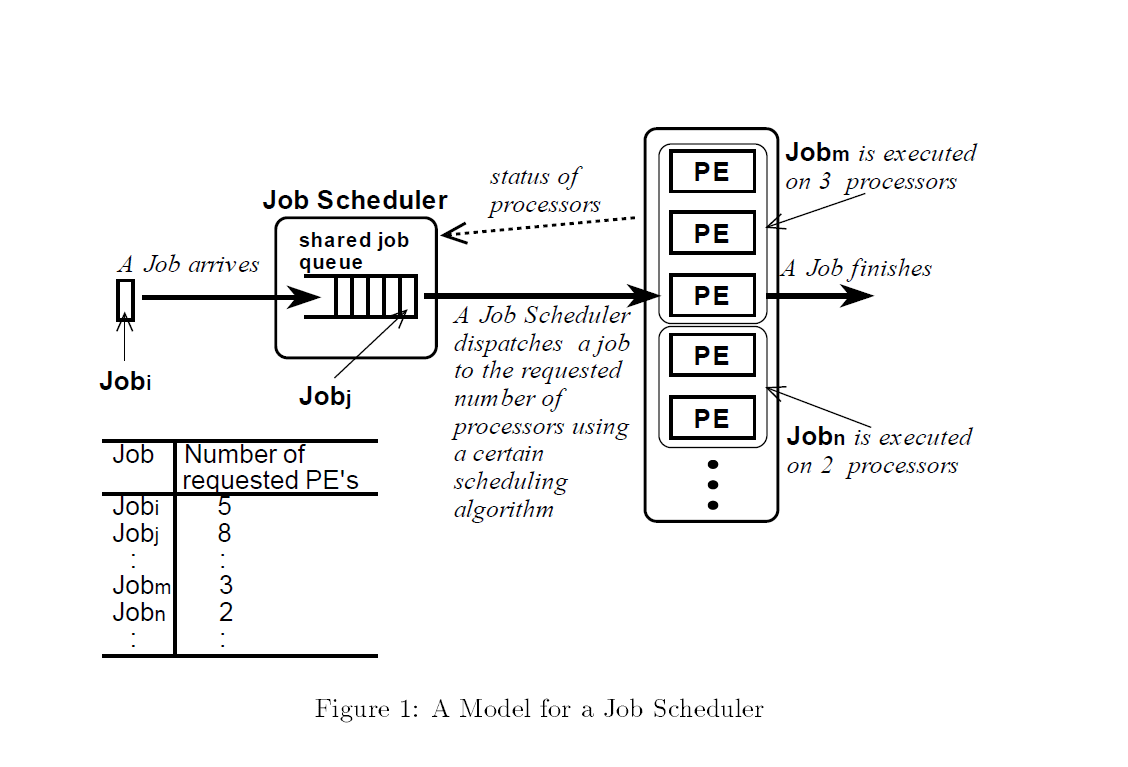 Job
Job
Job Scheduler
Job Scheduler
Job Queue
Job Queue
Job Impersonation
Job Concurrency
“Effect of Job Size Characteristics on Job Scheduling Performance”, 
K.  Aida
Job State
State variable and istances of a system at a given time

Statefulnesscapability of a system to remember preceding events or user interactions

Statelessnesscapability of a system to response always in the same way independently to any sort of previous state
If you have to write a job to move 1GB of data, remember:
You can arrange a a stateless job to run endlessy and managing fails

A stateless job is easier to rollback and manage when fails

A stateful job requires ad hoc rollback strategies
Stateless Data Extraction
State: {«last_ts»: «2019/01/01»}
Data Lake
Data Lake
Select * from DB.TB where TS > $state. last_ts
Write to Data Lake
$MAX_TS: get max_ts from Data Lake
Select * from DB.TB where TS > $MAX_TS sort by TS 
Write to Data Lake
DB
DB
Concurrency on a Single Machine – Processes and Threads
Processprovides the resources needed to execute a program. A process has a virtual address space, executable code, open handles to system objects, a security context, and at least one thread of execution. Each process is started with a single thread, often called the primary thread, but can create additional threads from any of its threads.
Threadentity within a process that can be scheduled for execution.All threads of a process share its virtual address space and system resources. In addition, each thread maintains exception handlers, a scheduling priority, thread local storage, a unique thread identifier, and a set of structures the system will use to save the thread context until it is scheduled. The thread context includes the thread's set of machine registers, the kernel stack, a thread environment block, and a user stack in the address space of the thread's process. Threads can also have their own security context, which can be used for impersonating clients. 
Thread Poolcollection of worker threads that efficiently execute asynchronous callbacks on behalf of the application. The thread pool is primarily used to reduce the number of application threads and provide management of the worker threads. Applications can queue work items, associate work with waitable handles, automatically queue based on a timer, and bind with I/O.
Processprovides the resources needed to execute a program. A process has a virtual address space, executable code, open handles to system objects, a security context, and at least one thread of execution. Each process is started with a single thread, often called the primary thread, but can create additional threads from any of its threads.
Threadentity within a process that can be scheduled for execution.All threads of a process share its virtual address space and system resources. In addition, each thread maintains exception handlers, a scheduling priority, thread local storage, a unique thread identifier, and a set of structures the system will use to save the thread context until it is scheduled. The thread context includes the thread's set of machine registers, the kernel stack, a thread environment block, and a user stack in the address space of the thread's process. Threads can also have their own security context, which can be used for impersonating clients. 
Thread Poolcollection of worker threads that efficiently execute asynchronous callbacks on behalf of the application. The thread pool is primarily used to reduce the number of application threads and provide management of the worker threads. Applications can queue work items, associate work with waitable handles, automatically queue based on a timer, and bind with I/O.
Concurrency on Distributed Systems – Broker Pattern
Application Server 1
Job 1
Broker
Job 4
Job 3
Job 2
ApplicationServer 2
Job 0
Broker pattern is used to distribute jobs over several application servers
The broker de-queue jobs from the job queue and submit to the correct application server
The Broker Pattern concentrate all the execution in a single place: this way is easier to trace all execution
Both moving data to Data Lake and 
enriching dataset in Data Lake phases
can be done using the Where&Diff pattern but…

…how 
can I understand when there is something fresh?
Scheduling Patterns – Batch Scheduler
I can check every XX minutes
Job Queue
Job Scheduler
Executor
Name
Name
Name
Name
Name
Name
Id
Id
Id
Id
Id
Id
Status
Status
Status
Status
Status
Status
Start Time Regex
Start Time Regex
Start Time Regex
Start Time Regex
Start Time Regex
True
Scheduling Patterns – Chain Scheduler
I can check every time I finish each loop
Job Queue
Job Scheduler
Executor
Job1
Name
Name
Name
Id
Id
Id
Id
Status
Status
Status
Status
To Do
To Do
To Do
To Do
Scheduling Patterns – Chain Scheduler
I can check every time I finish each loop
Job Queue
Job Scheduler
Executor
Job1
Name
Name
Name
Job1
Id
Id
Id
Id
Id
Status
Status
Status
Status
Status
Wip
To Do
To Do
To Do
Wip
Scheduling Patterns – Chain Scheduler
I can check every time I finish each loop
Job Queue
Job Scheduler
Executor
Job1
Name
Name
Name
Job1
Job1
Id
Id
Id
Id
Id
Id
Status
Status
Status
Status
Status
Status
Done
To Do
To Do
To Do
To Do
Done
Scheduling Patterns – Event Driven
I can listen a given folder/table if there is something fresh
Job Queue
Job Scheduler
Executor
Possible event generators:
SQL triggersspecial type of stored procedure that automatically runs when an event occurs in the database server
Hookingintercepting function calls or messages or events passed between software components
Specific Agents
Name
Name
Name
Name
Name
Name
Name
Id
Id
Id
Id
Id
Id
Id
Status
Status
Status
Status
Status
Status
Status
To Do
To Do
To Do
To Do
To Do
Wip
Start Time Regex
Event
Streaming does not mean a chain scheduler with 0 seconds between each execution
Message Broker Pattern
?
Message Broker
Unstructured Data
Streaming
Structured Data
A message broker is an architectural pattern for message validation, transformation, and routing. 
It acts as an intermediary module and translates a message from the formal messaging protocol of the sender to the formal messaging protocol of the receiver.
A Message Broker is able to decouple applications and to reduce the awareness needed between them.
Several messaging patterns have been created to describe how two different parts of a message passing system connect and communicate.
Publish/Subscribe Pattern
Publisher
Topic 1
Subscriber 1
Topic 2
Subscriber 2
Topic 3
Subscriber 3
Senders are called publishers because they just publish categorized messages a.k.a. topics. Each topic is identified with a name. Receivers are called subscribers because they have to subscribe to topics to get messages.
This pattern is very complementary to map/reduce: topics can be seen as keys to distribute computation.
Publishers can post messages to an intermediary message broker or event bus, and subscribers can register with that broker, letting the broker perform the filtering. 
The broker normally performs a store and forward function to route messages from publishers to subscribers. In addition, the broker may prioritize messages in a queue before routing.
MQTT – MQ Telemetry Transport
MQTT is an open and lightweight, publish-subscribe network protocol that transports messages between devices.
 The protocol can based on any network protocol that provides ordered, lossless, bi-directional connections such as TCP/IP.

The MQTT protocol defines two types of network entities:
MQTT broker is a server that receives all messages from the publishers and then routes the messages to the appropriate subscribers
MQTT clients is any device that is able to publish messages on the MQTT Broker
What if I need to integrate external services?
A simple Big Data Architecture
Unstructured Data
Data Lake
ET
Presentation Layer
TL
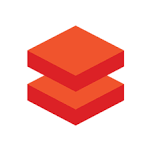 Unstructured Data
C# Service
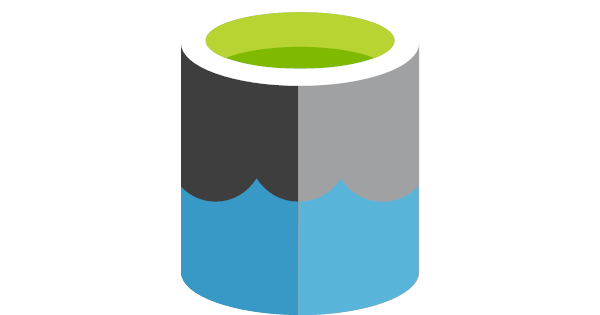 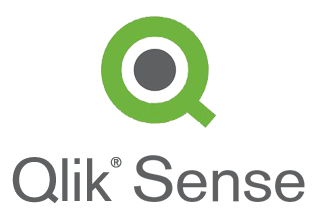 Vendor Lock-in a customer is made dependent on a service in a way he is unable to use another vendor without substantial switching costs 

No lock-in is the challenge we should always consider
The Adapter Pattern (Wrapper)
Wrapper
APPLICATION 1
External Service
External Interface1
Wrapper Interface1
External Interface2
Wrapper Interface2
APPLICATION 2
External Interface3
Wrapper Interface3
Service Adapter Pattern allows the interface of an existing class to be used as another interface
Service Adapter Pattern is the most reliable way to call external services
The Wrapper Class expose some or all the External Services interfaces
Internal Services cannot access external Services directly
Wrapping External Services reduce the lock-in effect
Centralizing all the calls to External Services allow users to implement once tracing strategies
Exercise 4
Map Reduce – Cosine similarity
Map
Data Lake
Data Lake
lambda x: x
1 Rows for each User
1 Rows for each couple User-track
Map Reduce – Cosine similarity
Map
Data Lake
Data Lake
lambda x: ?
1 Rows for each couple User-Song
1 Rows for each couple User-Track’s count squared
Map Reduce – Cosine similarity
Reduce
Data Lake
Data Lake
lambda x: ?
1 Rows for each couple User-Track’s count squared
1 Rows for each user’s track counts sum
Map Reduce – Cosine similarity
Map
Data Lake
Data Lake
lambda x: ?
1 Rows for each user’s track counts sum
1 Rows for each user’s normalization
Map Reduce – Cosine similarity
Join
Data Lake
Data Lake
With Norm on Key: user
1 Rows for each couple User-Track
1 Rows for each tuple User - Song - count - Normalization
Map Reduce – Cosine similarity
Map
Data Lake
Data Lake
Lambda x: ?
1 Rows for each tuple User -Song - Normalized count
1 Rows for each tuple User -Song - count - Normalization
Map Reduce – Cosine similarity
Join
Data Lake
Data Lake
With itself on Key: track
1 Rows for each tuple User -Song - Normalized count
1 Row for each track and for each possible combination of user couples with their normalized counts
Map Reduce – Cosine similarity
Map
Data Lake
Data Lake
Lambda x: ?
1 Row for each track and for each possible combination of user couples with their normalized counts
1 Row for each tuple track – user1 – user2 – sum of user’s normalized counts
Map Reduce – Cosine similarity
Filter
Data Lake
Data Lake
Lambda x: ?
1 Row for each tuple track – user1 – user2 – sum of user’s normalized counts.
Only the unique and relevant combinations
User-user matrix is symmetric: 
Dist(Ui,Ui) = 1
Dist(Ui,Uj) = Dist(Uj,Ui)
Map Reduce – Cosine similarity
Reduce
Data Lake
Data Lake
Lambda x: ?
1 Row for each tuple track – user1 – user2 – sum of user’s normalized counts.
Only the unique and relevant combinations
1 Row for each user couple and the list of the users’ summed counts for each track
Map Reduce – Cosine similarity
Map
Data Lake
Data Lake
Lambda x: ?
1 Row for each user couple and the list of the users’ summed counts for each track
1 Row for each user couple and their cosine distance